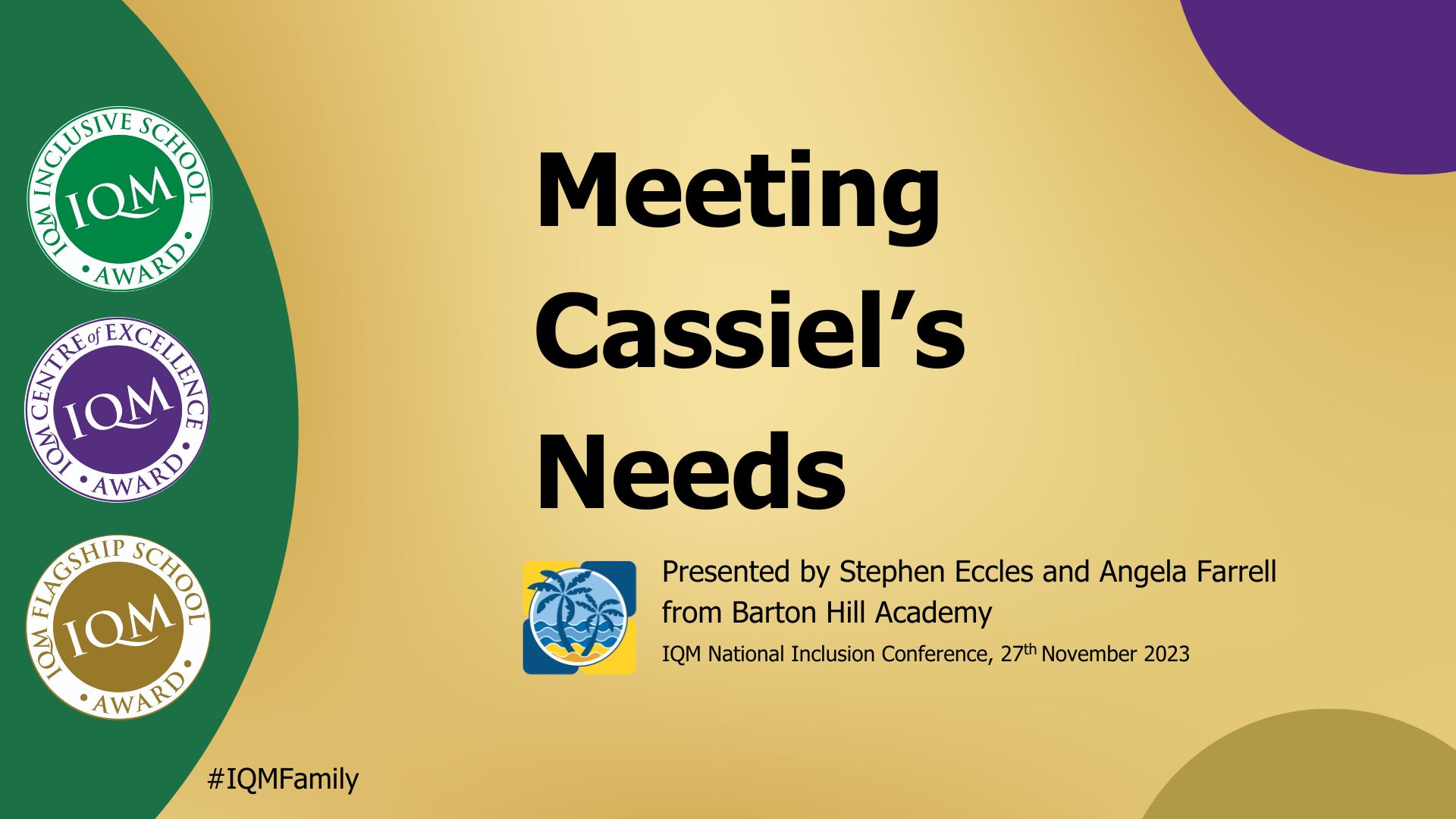 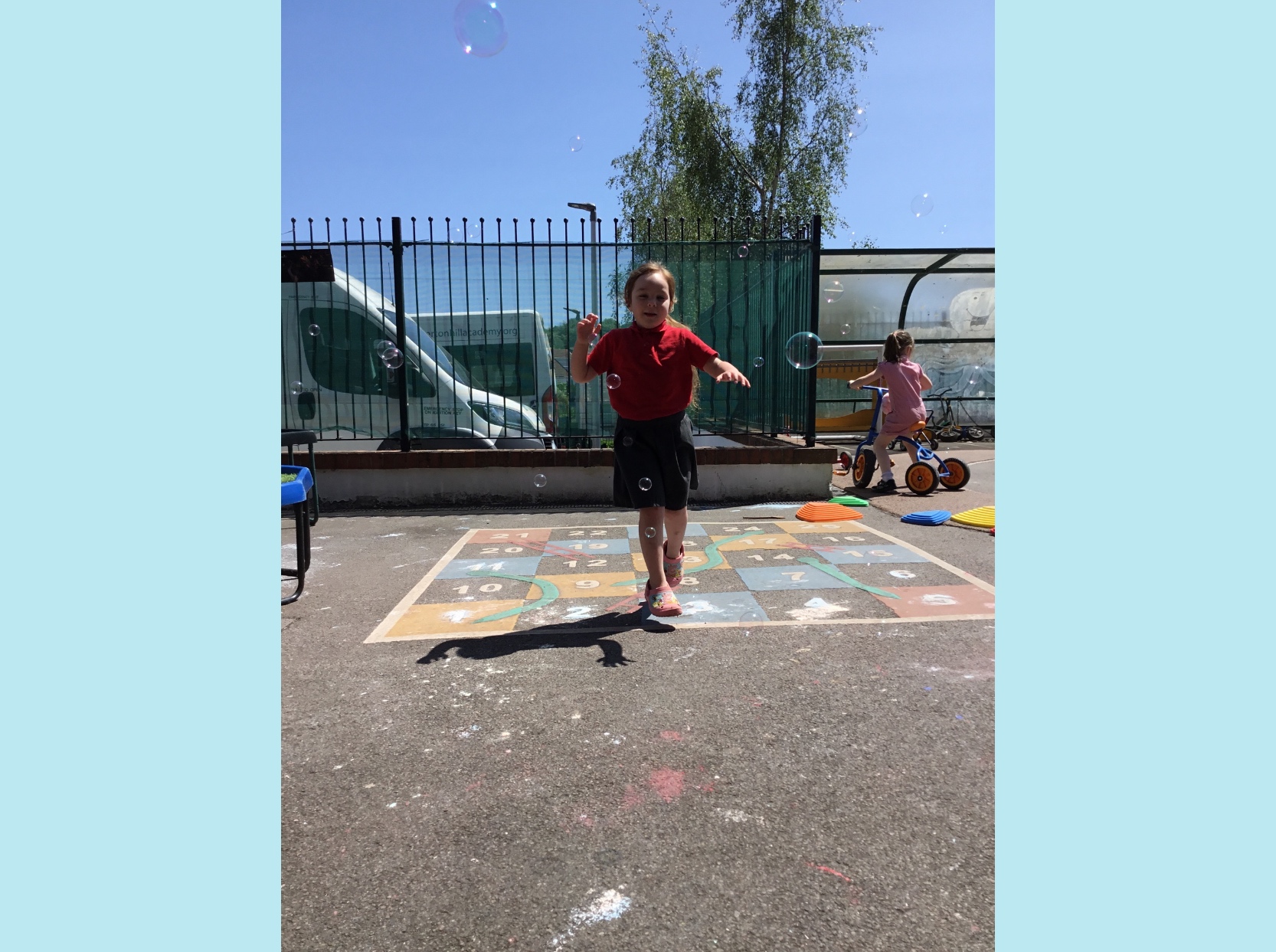 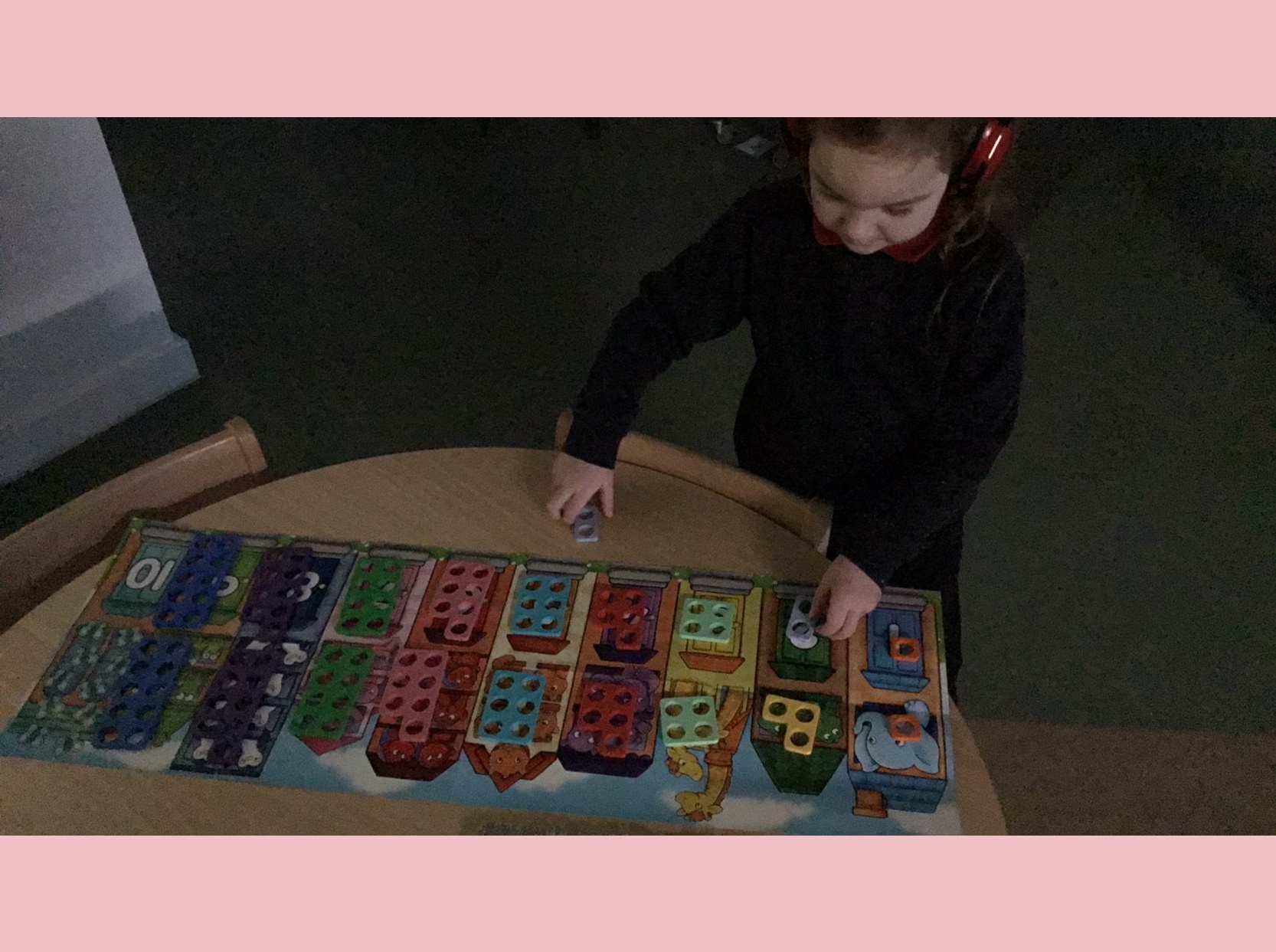 Cassiel’s needs

Setting up an enhanced, in-school provision within our mainstream school

Staff training for the adults who support her 

Curriculum - same but different 

Intervention

Working with stakeholders
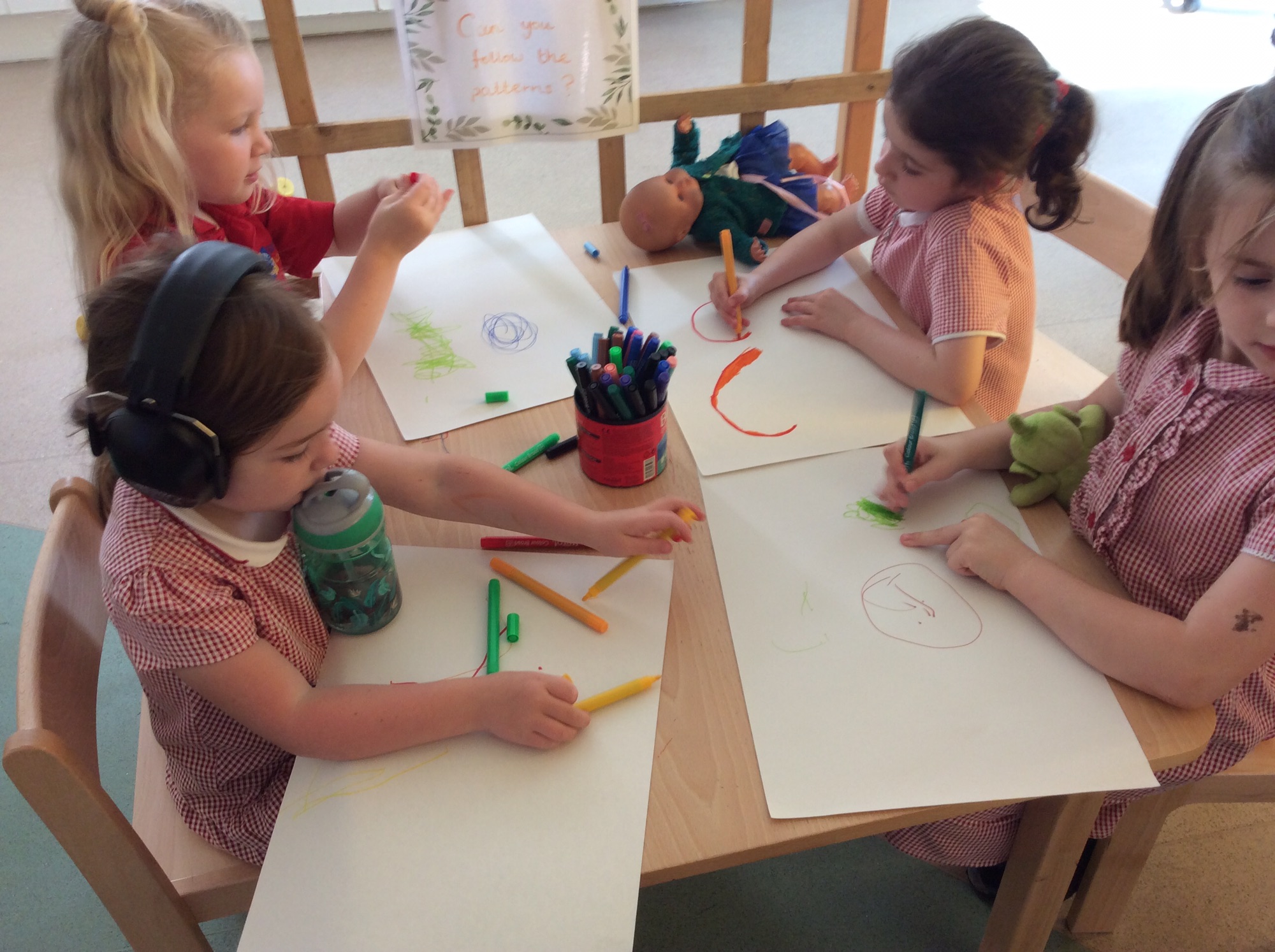 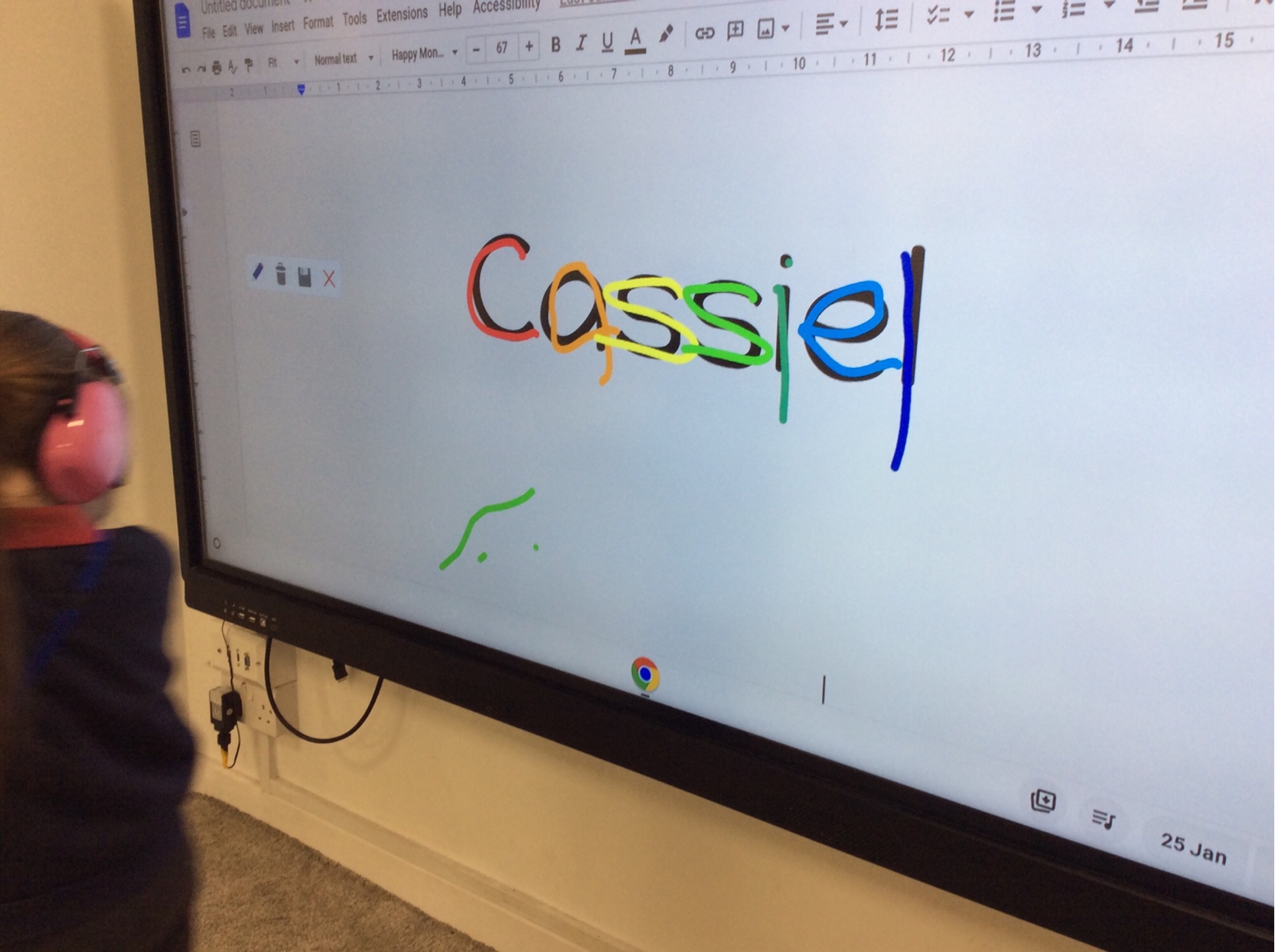 IQM National Inclusion Conference